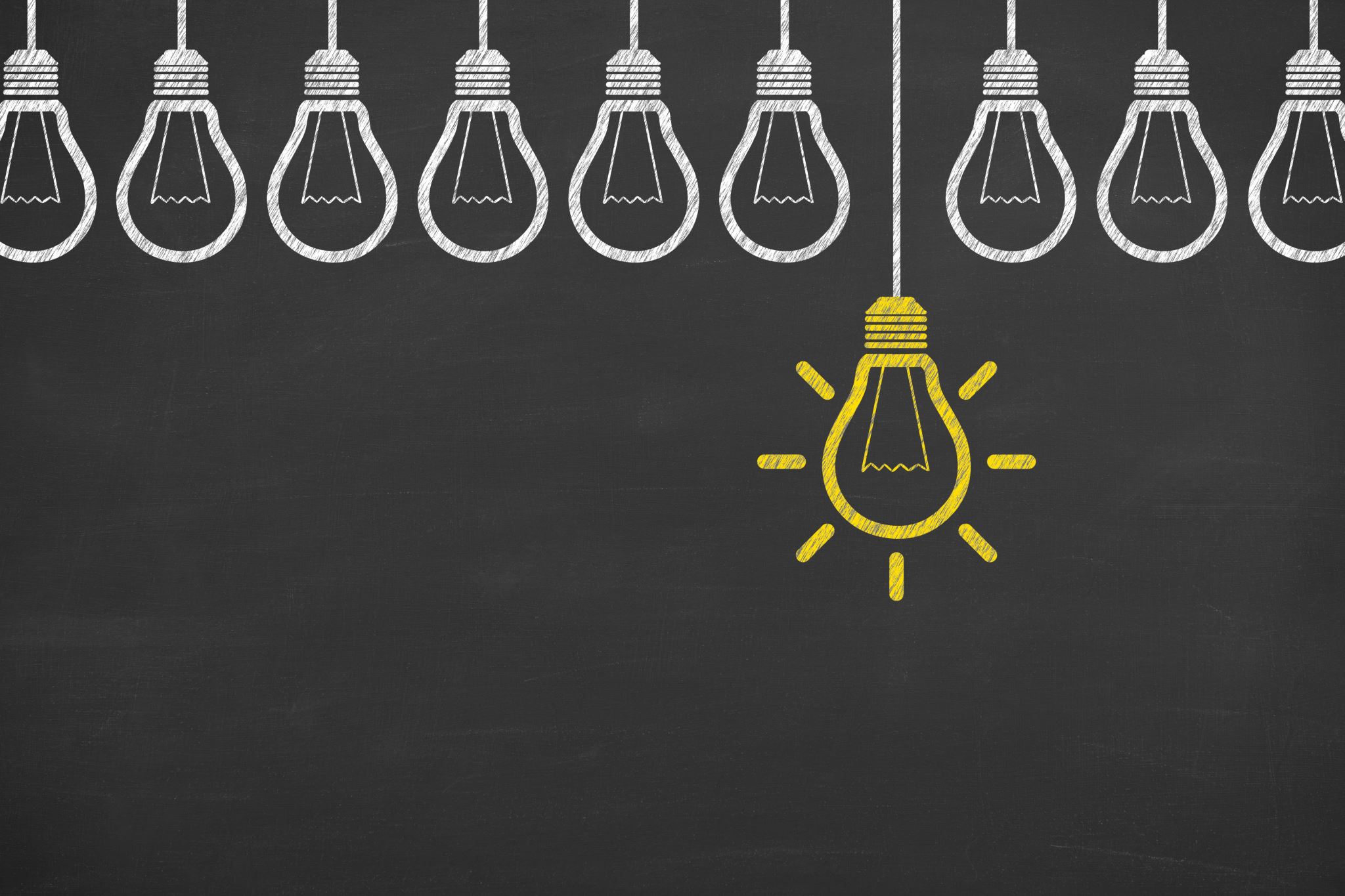 HOW TO BUILD MORE INCLUSIVE AND WELCOMING COGNITIVE SCIENCE? AN INTERGENERATIONAL CROWD-SOURCING SESSION
In the classroom
Tips and tricks—3 broad categories
Universal design
Classroom environment
Remote learning
Some tips and tricks—universal design
Distribute anonymous survey ahead of time to get to know your students and their needs.
Consider how you address principles of UDL and access in your syllabus.
Rather than require formal documentation for accessibility requests, provide clear information about how to request accommodations.
Offer alternative ways of completing assignments.
Believe your students.
Some tips and tricks—universal design
Check to ensure your materials are accessible—high contrast fonts, screen readable, etc. Use a microphone in lage classrooms.
Provide your slides (ahead of time if possible).
Investigate assistive technologies.
Illustrate through multiple media.
Offer diversity, choice and flexibility in your assessment methods.
Some tips and tricks—classroom environment
Syllabus statement to start—cover respect, harassment, bias, racism, and bullying
Call on women/BIPOC students first
Uncover ”hidden curriculum” (The Privileged Poor re: office hours)
Don’t only use western examples and/or cultural references
Some tips and tricks—classroom environment
Select reading material for the syllabus that includes minoritized authors/researchers—including papers about non-English speaking, monolingual, college students is important
Use representative images of human beings 
Don’t include ‘gender’ as a binary variable in stats
Discuss power differential in cross-cultural work
Some tips and tricks--remote learning
Don’t require students to have their video on—accept questions and comments in chat.
Start the course by asking students to customize their settings on the platform with a picture, their preferred name, and preferred pronouns. 
Think about time zones when requiring synchronous participation.
Be flexible with assessments—technology will fail.
Some tips and tricks--general
You don't need to start with sweeping changes all at once.
Have students help drive the changes. Have them be partners in the learning. They can be a great help to understanding what they need to be more successful.
Enlist the help of other faculty, talk with each other about your experiences implementing UDL and inclusive classroom environments.
Experiences/barriers
Wardrobe/appearance, gender issues.
More work for the professor up front.
Worries that they may mess up and offend unintentionally.
Ingrained training that science is neutral, unbiased-- racism, sexism, ableism, etc., are irrelevant.
Worries about seeming strident/angry/difficult by your colleagues and students.
Worries about “rigour” and students gaming the system.
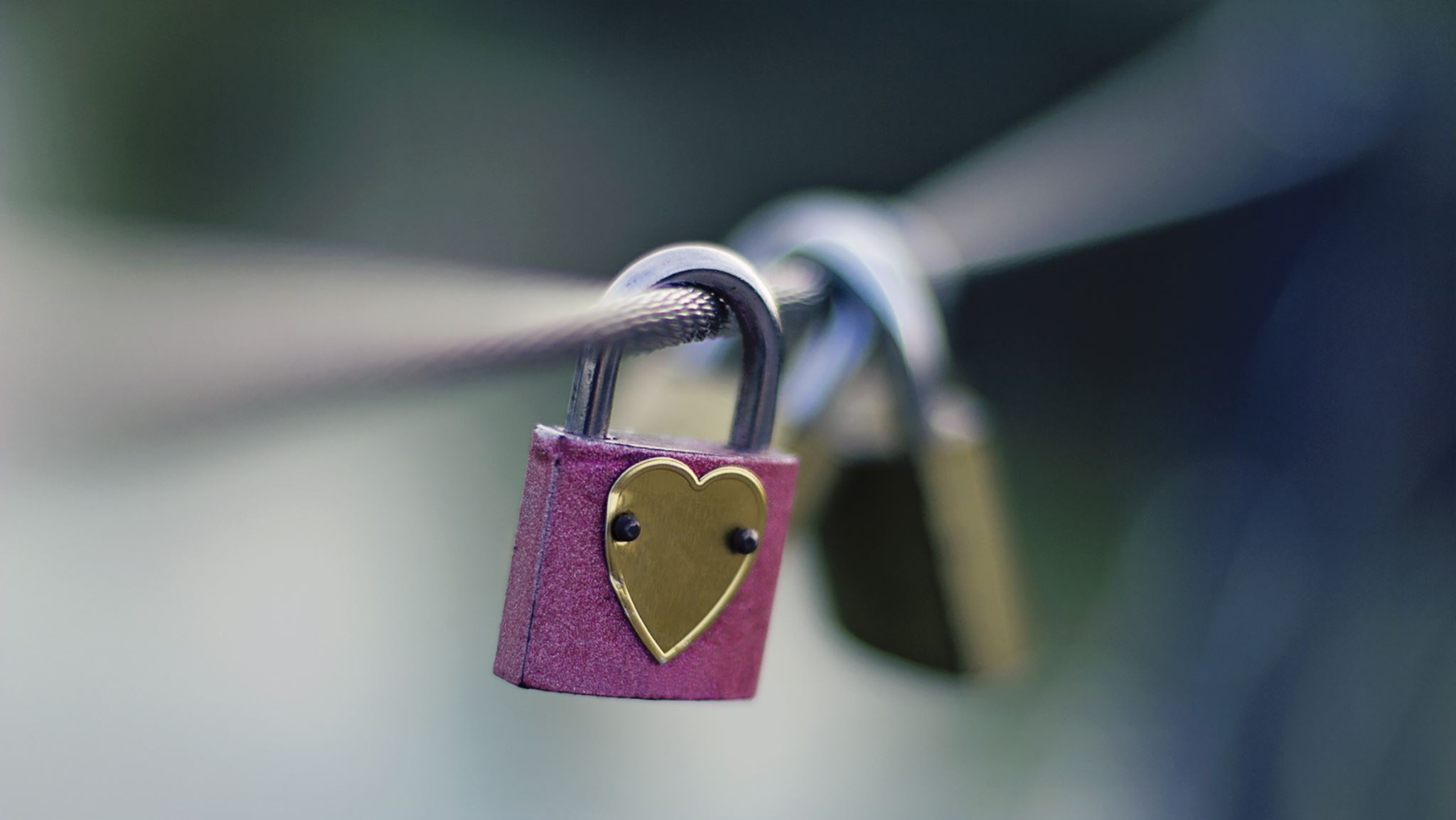 Your thoughts, opinions, experiences